COVID-Impacts on Job Satisfaction: Findings from a National Study with School Psychology Professors
Emery E. Clayson MEd,  Minghui Hou MEd
Aaron Gubi PhD Greg Callan PhD
Joel Bocanegra PhD, Jenn Gallup PhD,
Findings
Methods
Introduction
The COVID-19 pandemic necessitated significant changes in the way instruction was delivered (Karadag et al., 2021). 
Increased technology use impacted both student and instructor (Dwivedi et al., 2020; Huang et al., 2020). 
This study aimed to develop a better understanding of job satisfaction related instructional changes due to COVID-19.
Changes made to instructional delivery due to COVID is a reality that has contributed both positively and negatively to job satisfaction.
Data Collected through Open Response
Phase I
Phase II
Phase III
Each Line listed as an invariable constituent
Relevant lines coded using emergent coding
Clusters were formed and agreed upon by researchers to identify themes
Job Satisfaction Changes
Themes checked against open-response questions asked
Duplicates were removed.
Non-related information coded for additional findings
An overwhelming 25% of the lines coded discussed increased job satisfaction due to the use of technology. Some comments include: 

“The online environment will enable me to take on a senior leadership position as Associate Chair in our Department--something I never would have been able to do before.”
“Department and committee meetings are now conducted on Zoom and they run much more efficiently”
“Love it, learning new programs and applications that streamline my work, made me more efficient “ 
“recording lectures is convenient and students can watch and re-watch” 
“There are no side conversations and we all have the time displayed on our computers--which seems to keep us on task. This has increased my job satisfaction!”
Invariant constituent identified, non-relevant lines removed
Codes were verified against lines for accuracy, interrater reliability conducted for 30%
Synthesis of themes to describe the phenomenon
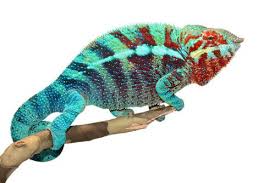 Implications
Dissatisfaction to Job
In regard to factors typically leading to increased feelings of burnout, previous research has indicated that school/job-related characteristics including salary, school policy, lack of advancement opportunities, a greater need for crisis intervention services, and being assigned to multiple schools or overloaded/overworked are particularly relevant. Hence, COVID-19 may not have significantly increased job-dissatisfaction, only complicated it. It is critical to: 

Identify supports for the rapid change 
Streamline pedagogical challenges with support. 
Create programs to support mental health challenges and feelings of isolation
Participants in the present study noted the highest ratings of burnout related to emotional exhaustion. These results are consistent with previous studies linking feelings of overload in response to job responsibilities with burnout.


“I feel more burnt out than prior...and  it is hard not to schedule things back to back...”
 “I find myself doing much more work in the evenings and/or getting up early to get things done because I don't have much time during the day due to meetings and class”
‘zoom fatigue, too many non-sense meetings with extra responsibilities – Overloaded!”
“More demands, with the assumption that we had more time since we were home and could work anytime” 
“I have an enormous amount of administrative work that I did not have before - its awful, I hate it, its all COVID related”
References
**Contact Author for a list of references**
References
Contact info:
Joel Bocanegra – bocajoel@isu.edu